МУНИЦИПАЛЬНОЕ БЮДЖЕТНОЕ ОБРАЗОВАТЕЛЬНОЕ УЧРЕЖДЕНИЕПОГОРЕЛЬСКАЯ ОСНОВНАЯ ОБЩЕОБРАЗОВАТЕЛЬНАЯ ШКОЛА
«В гостях у сказки» 
обобщающий урок по математике в 5 классе по теме 
 «Действия с натуральными числами»
Подготовила и провела учитель математики
Банькова Наталья Валерьевна
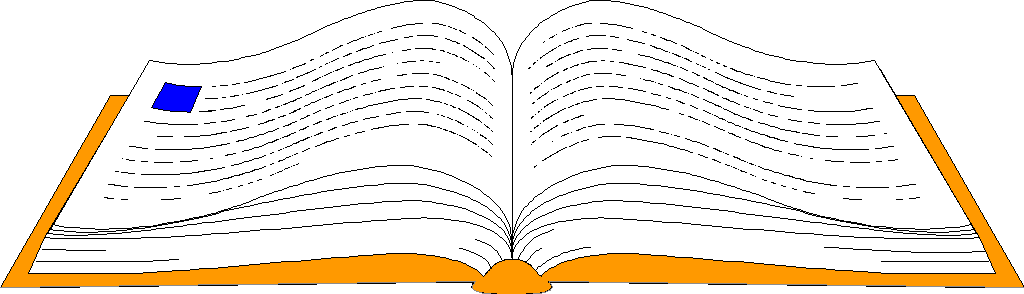 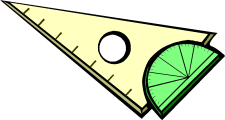 Разминка
101
200
80
100
Числа правят миром…
22.01.2012
2
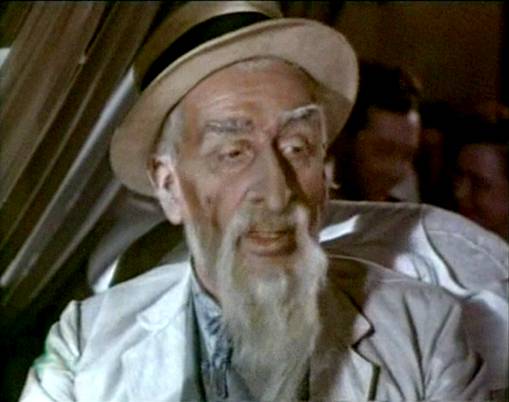 22.01.2012
3
Задача №1
Ковер – самолет  летел 2 ч. со  скоростью  132 км/ч  и  3 ч. со  скоростью  143 км/ч.
Найдите  расстояние, которое мы преодолеем на ковре-самолёте.
22.01.2012
4
22.01.2012
5
Задача №2
Дорога  состоит  из   четырех  участков. Первый  участок     имеет  длину  14 км, второй – в 2 раза  длиннее   первого, третий  длиннее второго  на  4 км, четвертый – в  4  раза  короче  третьего.  Найдите  длину  дороги.
6
Задача №3
Найдите  корень  уравнения
(853+у) – 53 = 900
22.01.2012
7
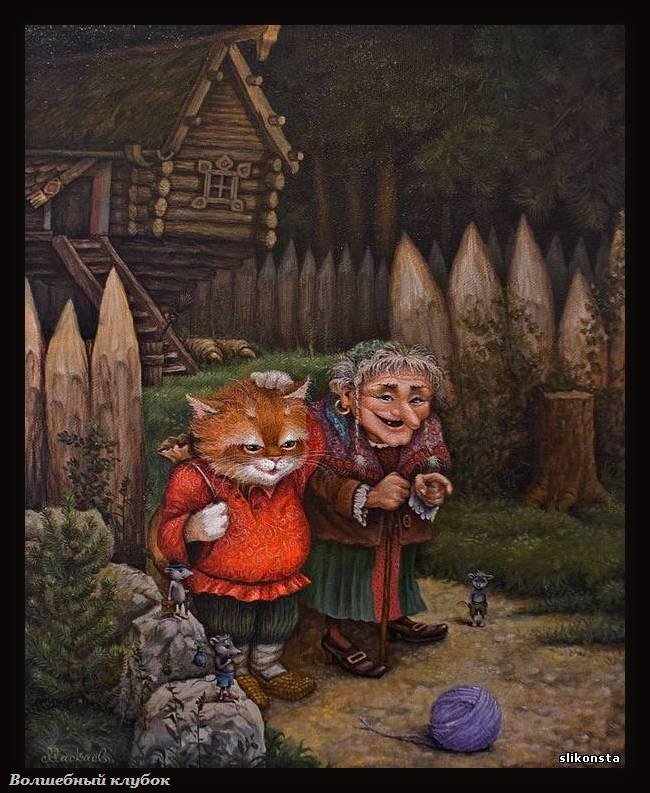 22.01.2012
8
«Если вы поможете  узнать скорость этой лодки, то она перевезёт вас на другой берег».


Лодка плыла 3 часа с некоторой скоростью. Если она проплывёт ещё 12 км, то её путь станет равным 132 км. С какой скоростью плыла лодка?
Задача №4
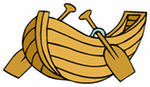 22.01.2012
9
22.01.2012
10
Задача №5
Для приготовления фруктового напитка берут 2 части сиропа и 5 частей воды. Сколько надо взять сиропа, чтобы получить 1400 г напитка?
22.01.2012
11
Помогите  справиться  с заданием…
22.01.2012
12
Задача №6
Найдите значение выражения

58344 : 429 + 512 • 24=
Проверь себя!
58344 429               2) 512             3) 12288
     429      136                    24                     136
     1544                          2048                 12424
     1287                        1024
       2574                      12288
       2574 
             0
22.01.2012
13
Самостоятельная работа
22.01.2012
14
Ключ к разгадке
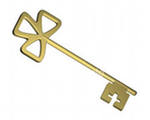 22.01.2012
15
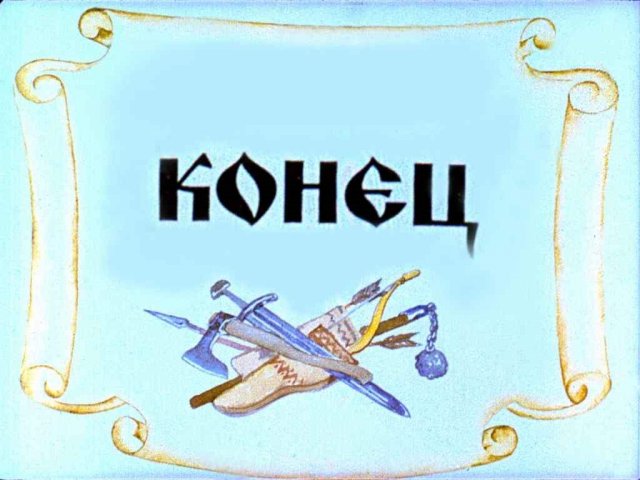 Ну, вот и всё!
22.01.2012
16
Домашнее задание
Решить тест Составить кроссворд  из 10-15 слов по теме «Все действия с натуральными числами»
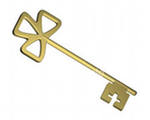 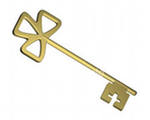 22.01.2012
17